知っていますか？
腎臓
腎臓
による 　  　への影響
痛み止め
痛み止め
普段何気なく使用している痛み止めは、使い方によっては腎機能障害を引き起こす場合があり、腎機能が低下している方等は注意が必要です。
痛み止めの中でも「NSAIDs」という種類の薬は腎臓の血流を減少させることがあり、特に脱水状態での使用は危険性が高まります。また、長期間使用は腎機能低下を引き起こす可能性があります。
エヌセイズ
NSAIDs って何？
NSAIDs って何？
NSAIDs って何？
ステロイドを含まない痛み止めの総称です。
例えば、・ロキソプロフェン　　　　・ジクロフェナク　　　　・イブプロフェン　などの有効成分が含まれる薬です。
　※ 市販薬にも含まれています。　※ 服用して良いかわからないときは、　　 自己判断せず、医師や薬剤師に相談しましょう。
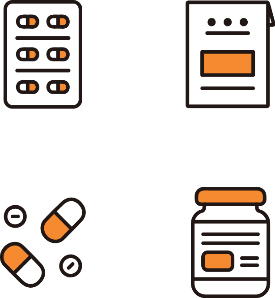 注意が必要な薬も
あるんだね
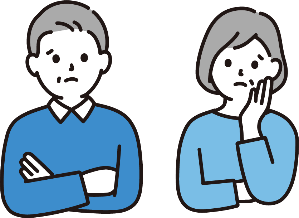 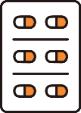 腎機能障害を防ぐために
　　必要以上に長期間使用しない　
　　決められた用法用量を守る
　　水分を十分に摂取する
　　複数の痛み止めを併用しない
　　定期的に腎機能検査を受ける
　　服用して良いかわからないときは
　　自己判断せず医師や薬剤師に相談する
特にリスクの高い方
     腎機能が低下している方
     糖尿病の方
     高血圧の方
     65歳以上の方
　  心臓病の方
　  脱水になりやすい方
　  複数の薬を服用している方　　等
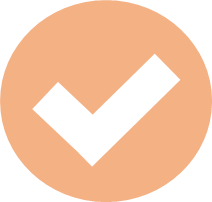 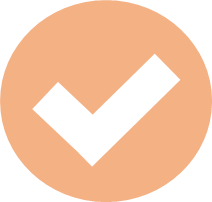 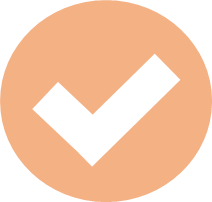 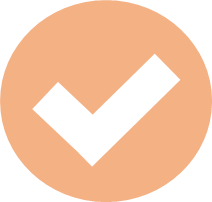 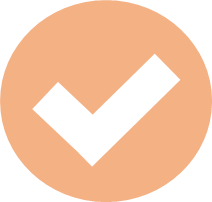 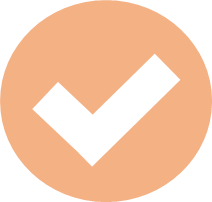 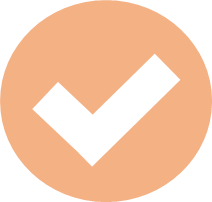 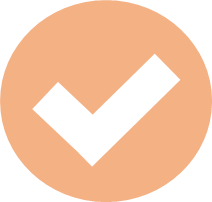 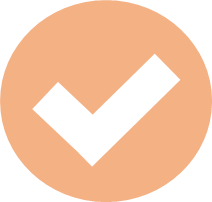 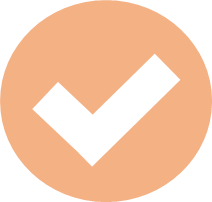 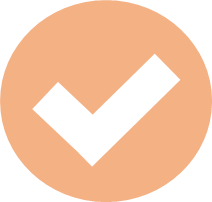 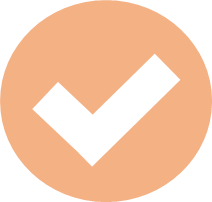 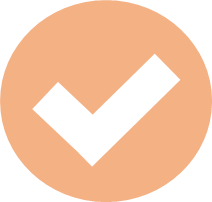 こんな症状は要注意！
これらの症状が出たら、すぐに医師に相談しましょう
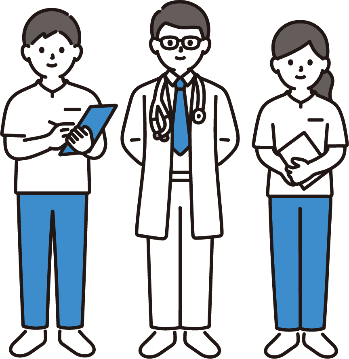 尿量が減る
足のむくみ
急な体重増加
強い疲労感
吐き気
食欲不振
和歌山県　〇〇市・町・村